CS 144Advanced C++ ProgrammingMarch 7 Class Meeting
Department of Computer EngineeringSan Jose State UniversitySpring 2019Instructor: Ron Mak
www.cs.sjsu.edu/~mak
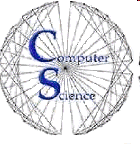 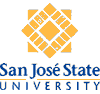 Design a Day Class
A Day object represents a particular day.

Answer questions such as 
How many days between now and the end of the year? 
What day is 100 days from now?

Some limitations
Uses the Gregorian calendar only
No time of day
No time zone
2
Functions of the Day Class
3
The Day Class
d->add_days(n)->days_from(d) equals n

Add 3 (n) days to March 7 (d) to get March 10, which is 3 days from March 7.
(d + n) - d == n  

d1->add_days(d2->days_from(d1)) equals d2

March 10 (d2) is 3 days from March 7 (d1). Add those 3 days to March 7 to get back to March 10.
d1 + (d2 - d1) == d2
4
The Day Class, cont’d
Methods days_from() and add_days() are not trivial!

April, June, September, November have 30 days. 
February has 28 days, except in leap years when it has 29 days. 
All other months have 31 days. 
Leap years are divisible by 4, except that after 1582, years divisible by 100 but not 400 are not leap years. 
There is no year 0; year 1 is preceded by year  -1. 
In the switchover to the Gregorian calendar, ten days were dropped: October 15, 1582 is preceded by October 4.
5
Class Day Implementation, Version 1
Class Day

Represent a given day in the Gregorian calendar.

Constructor

Public getters 


Public arithmetic member functions
Day(int y, int m, int d)
int get_year()  const
int get_month() const
int get_date()  const
int  days_from(Day *other)
Day *add_days(int n)
6
Class Day Implementation, Version 1, cont’d
Private fields

Constants





Private helper functions
int year
int month
int date
const int Day::DAYS_PER_MONTH[]
    = { 31, 28, 31, 30, 31, 30, 31, 31, 30, 31, 30, 31 };

const int Day::GREGORIAN_START_YEAR = 1582;
const int Day::GREGORIAN_START_MONTH = 10;
const int Day::GREGORIAN_START_DAY = 15;
const int Day::JULIAN_END_DAY = 4;

const int Day::JANUARY = 1;
const int Day::FEBRUARY = 2;
const int Day::DECEMBER = 12;
Day *next_day()
Day *previous_day()
int compare_to(Day *other)

static int days_per_month(const int y, const int m)
static bool is_leap_year(int y)
7
Class Day Implementation, Version 1, cont’d
Why should the helper functions be private?

Don’t clutter the public interface.
Don’t trust the user to call them in the right order.
Don’t expose a particular implementation.
“Once public, always public.”
Demo
8
Class Day Implementation, Version 1, cont’d
Problems?

Inefficient public date arithmetic member functions days_from() and add_days()which iterate to add or subtract one day at a time.

Helper functions next_day() and previous_day() do all the dirty work.

Extraneous Day objects are created but never destroyed.
9
Class Day Implementation, Version 2
Instead of the private year, month, and date fields, use a Julian day number, which is the number of days from January 1, 4713 BCE.


Now the public date arithmetic member functions days_from() and add_days() are trivial.
private:
    int julian
Day::Day *add_days(int n)
{
    return new Day(julian + n);
}
int Day::days_from(Day other)
{
    return julian - other.julian;
}
10
Class Day Implementation, Version 2, cont’d
New private helper functions do all the dirty work of converting back and forth between Julian numbers and [year, month, date].





Problems?
A conversion is required for each access of a year, month, or date value.
private:
    static int to_julian(const int year,                          const int month,                          const int date);

    static void from_julian(const int j, int& year, 
                                         int& month, 
                                         int& date);
Demo
11
Class Day Implementation, Version 3
Keep the year, month, date, and julian number fields.

Do conversions between [year, month, date] and Julian number only when necessary (lazy conversion).

Convert to Julian number only when doing date arithmetic.

Convert to [year, month, date] only during a call to get_year(), get_month(), or get_date().
12
Class Day Implementation, Version 3, cont’d
Add two private boolean fields and two private methods to keep [year, month, date] and julian member variables synchronized:
private:
    bool ymd_valid;
    bool julian_valid;

    void ensure_julian();
    void ensure_ymd();
Demo
13
Importance of Encapsulation
Three different implementations of the Day class!

Each version presents the same public interface.

Encapsulation hides the implementation details in the private parts.
14
Principle of Information Hiding
A class should expose as few public member variables and as few public member functions as possible.

All other fields and functions should be hidden from class users by making them private.
Supports reliability and flexibility.

In most cases, the member variables of a class should be made private and users of the class should only use the public getters and setters.
15
The Law of Demeter
“Principle of Least Knowledge”
More a rule of thumb than a hard law.

Summary (https://en.wikipedia.org/wiki/Law_of_Demeter)

Each unit should have only limited knowledge about other units: only units “closely” related to the current unit.

Each unit should only talk to its friends.Don't talk to strangers.

Only talk to your immediate friends.
16
The Law of Demeter, cont’d
A member function should only use:

Member variables of its class
Parameters
Objects that it constructs with new

To obey this law:

A method should never return a reference to an object that is part of its internal representation.
Return a copy instead.
A class should have sole responsibility to interact with objects that are part of its internal representation.
17
The Law of Demeter, cont’d
The law enables you to modify the internal structure of a class without modifying its public interface.
18
Accessors and Mutators
An object’s field (member variable) values together constitute the current state of the object.
A getter method reads the object state without changing it.
A setter method can change the object state.

Don’t necessarily provide a setter for every field.
For some classes, setters can be dangerous!
19
Dangerous Setter Example: The Day Class
Recall that the Day class has fields year, month, day.

Should there be public setter methods?
public:
    set_year(const int year);     set_month(const int month);     set_date(const int date);
20
Dangerous Setter Example, cont’d
Suppose that January 31 is our deadline:


Now we want to move the deadline a month:


But since there isn’t a February 31, the GregorianCalendar class could set the date instead to March 3.
Day *deadline = new Day(2019, 1, 31);
deadline->set_month(2);
Surprise!
21
Dangerous Setter Example, cont’d
Now suppose we just want to move the deadline one day, from January 31 to February 1:



The deadline is set instead to March 1.
How did that happen?
Day *deadline = new Day(2019, 1, 31);
deadline->set_month(2);
deadline->set_date(1);
Surprise!
22
Dangerous Setter Example, cont’d
So should we always set the date first?




The result is not April 30! 
What is it instead?
April 2
Day *deadline = new Day(2019, 2, 1);
deadline->set_date(30);
deadline->set_month(4);
Surprise!
23
Principle of No Surprises
Good software design has few, if any, surprises.

Surprises can lead to serious programming errors.
24
Immutable Classes
When you create an instance using a constructor, you also set the object’s initial state.

A class is immutable if after you create an instance using a constructor, you cannot change the state.

How can you design an immutable class?
Make all the fields private.
Provide getters only, no setters.
25
Sharing References to Mutable Objects
You have to be extra careful if your program passes around references to mutable objects.

If a class contains a mutable field, you might inadvertently change the state of an object that you thought was immutable.
26
Sharing References to Mutable Objects, cont’d
Example: Consider an Employee class that contains the employee’s social security number and birthday.

The social security number and birthdayof an Employee object should not change after you’ve created and initialized it.

Therefore, you want Employee objects to be immutable.
27
Sharing References to Mutable Objects, cont’d
class Employee
{
private:
    string ssn;
    Birthday *birthday;
    
public:
    Employee(string s, Birthday *bd) : ssn(s), birthday(bd) {}
    
    string    get_ssn()      const { return ssn; }
    Birthday *get_birthday() const { return birthday; }
};
28
Sharing References to Mutable Objects, cont’d
Dangerous getter!



Solution: Function get_birthday() should return a reference to a clone of the employee birthdate to protect the birthdate object that’s referenced by the employee object.
Birthday *bd = employee->get_birthday();
bd->set_year(2000);
29
Sharing References to Mutable Objects, cont’d
Dangerous constructor!



Solution: The constructor should create a clone of the Calendar value that’s passed in and store the clone into the object.
Birthday *bd = new Birthday(1975, 2, 20);
Employee *e  = new Employee("123-45-6789", bd);
bd->set_year(2000);
30
Sharing References to Mutable Objects, cont’d
Immutability is a valuable feature.

If you can make your class immutable, you should.
31
const Fields
Another solution: Declare immutable fields of a class to be const.
Their getter functions must also be const to specify that what they return is immutable.
Example:
class Employee
{
private:
    const string ssn;
    const Calendar *birthdate;

public:
    const string    get_ssn()       const { return ssn; }
    const Calendar *get_birthdate() const { return birthdate; }
}
32
const Fields, cont’d
class Employee
{
private:
    const string ssn;
    const Calendar *birthdate;

public:
    const string    get_ssn()       const { return ssn; }
    const Calendar *get_birthdate() const { return birthdate; }
}
The value of a const field cannot change after the object has been constructed and initialized.
33
const Fields, cont’d
int main()
{
    Birthday *bd = new Birthday(1975, 2, 20);
    Employee *e  = new Employee("123-45-6789", bd);
    const Birthday *bd_const = e->get_birthday();
    cout << bd_const << endl;
    bd_const->set_year(2000);
    return 0;
}
Invalid statement!
Advantage: It’s a compile-time error if you forget to initialize a const field.
Disadvantage: You cannot assign the value of a const field to a non-const variable of the same type.
34
Separate Accessors and Mutators
Separate the roles of accessors and mutators.

If we call a function to access an object, we don’t expect the object to mutate.

Example of a violation: 

Method next() returns the current token and advances the cursor of the scanner object.
It’s both an accessor and a mutator. 
What if you want to read the current token again?
Scanner *in = . . .;string s = in->next();
35
Separate Accessors and Mutators, cont’d
Solution: Use separate accessor and mutator functions.

Rule of thumb: Mutator methods should return void.
string get_current() const;  // get the current tokenvoid next();                 // advance to the next token
36
Separate Accessors and Mutators, cont’d
Refined rule of thumb: A mutator method can return a value as a convenience, provided there is an accessor method that returns the same value without changing the object’s state.
string get_current() const;string next();  // also returns the current token                // for your convenience
37